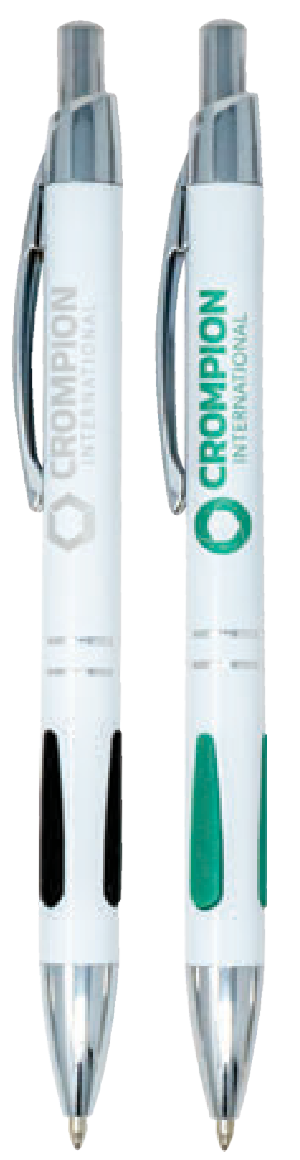 NEW
VIENNA® SNOW
(Item No: 624)
European styled executive metal pen in matte white  Colorful raised teardrop grippers for writing comfort  Silver engraved imprint
Black anti-fraud ink
Good through 12/31/2021. Laser logo setup $45, FREE straight line imprint. FREE 24 Hour Rush Service available,  restrictions apply. Optional full color imprints available, additional charges and restrictions apply. Standard production is  five business days. FOB MA. All pricing in USD and subject to change. Complete product information available.